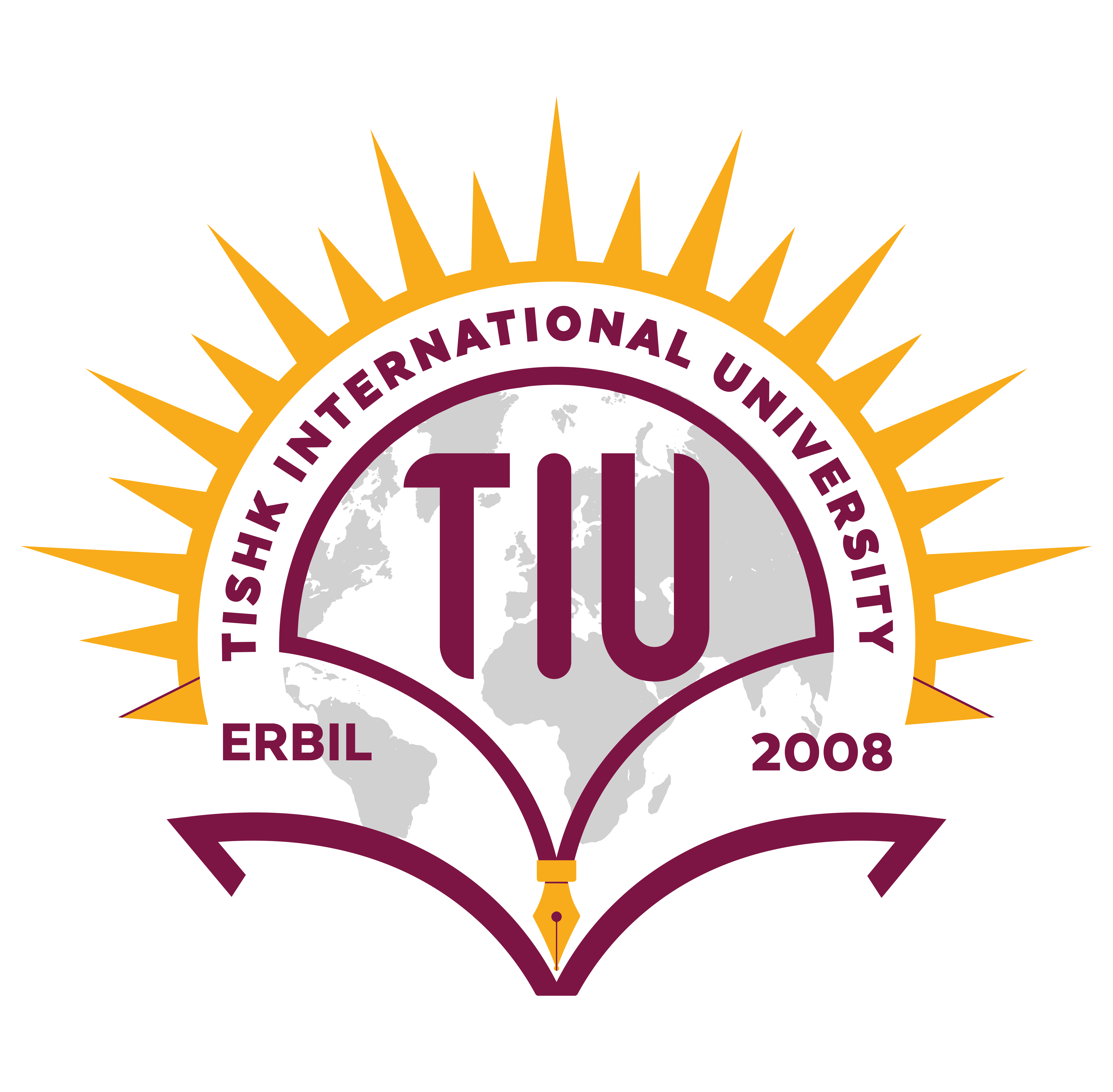 Tishk International University
Science Faculty
IT Department
Programming I – (IT-203)
Filestream
2nd Grade
Instructor: Mohammed Kamal
Email: mohammed.kamal@tiu.edu.iq
Objectives
Files
Output Formatting
Passing File Stream Objects to Functions
More Detailed Error Testing
Member Functions for Reading and Writing Files
Files
A file is a set of data stored on a computer, often on a disk drive
Programs can read from, write to files
Used in many applications:
Word processing 
Databases
Spreadsheets
Compilers
3-36
Steps for Using File
Open/Create the file
Use (read from, write to) the file
Close the file
4-36
File Stream Objects
Use of files requires file stream objects
There are three types of file stream objects
      (1) ifstream objects: input from file
      (2) ofstream objects: out to file or create a file
      (3) fstream objects: used for both 
            input and output
5-36
File Names
File name can be a full pathname to file:
		c:\data\student.txt
	tells compiler exactly where to look .

File name can also be simple name:
	student.txt
	this must be in the same directory as the program executable, or in the compiler's default directory
6-36
Opening a File
A file is known to the system by its name

To use a file, a program needs to connect a suitable stream object to the file.  This is known as opening the file

Opening a file is achieved through the open member function of a file stream object
7-36
Opening an Input File
Opening an input file: 
ofstream outFile("input.txt"); 

Can also be done in this way:

ofstream outFile; 
outFile.open("input.txt");
8-36
The fstream Object
fstream object can be used for either input or output
fstream file;

To use fstream for input, specify ios::in as the second argument to open 
file.open("myfile.txt",ios::in);

To use fstream for output, specify ios::out as the second argument to open 
file.open("myfile.txt",ios::out);
9-36
Closing a File
Traditionally, we close a file when we’re done using it:
outFile.close();
We can do this explicitly, but C++ streams are
automatically closed at the end of the variable’s
lifetime (typically at the end of the function it is declared
in)
10-36
Opening an Input File
Opening an input file: 
ifstream myfile("input.txt");

Can also be done in this way:
ifstream myfile;
myfile.open("input.txt");
11-36
Getting File Names from Users
Watch out when you’re using a string variable to
store the filename:
string filename = "input.txt"; 
ofstream myfile(filename);// ERROR 

Must apply a special conversion first:

string filename = "input.txt"; 
ofstream myfile(filename.c_str());
12-36
Closing a File
Traditionally, we close a file when we’re done using it:
myfile.close();

We can do this explicitly, but C++ streams are
automatically closed at the end of the variable’s
lifetime (typically at the end of the function it is declared
in)
13-36
Opening a File for Input and Output
fstream object can be used for both input and output at the same time
Create the fstream object and specify both ios::in and ios::out as the second argument to the open member function
       fstream file; file.open("myfile.txt", ios::in|ios::out);
14-36
File Mode Flags
15-36
[Speaker Notes: See pr13-02.cpp]
Default File Open Modes
ofstream:
open for output only
file cannot be read from
file created if no file exists
file contents erased if file exists

ifstream: 
open for input only
file cannot be written to
open fails if file does not exist
16-36
Detecting File Open Errors
Two methods for detecting if a file open failed
1) Call fail() on the stream
inFile.open("myfile.txt"); 
if(inFile.fail()) 
{ 
cout << "Can't open file"; 
system("pause"); 
exit(0); 
}
17-36
Detecting File Open Errors
(2) Test the status of the stream using the !
        operator
   inFile.open("myfile"); 
if(!inFile) 
{ 
cout << "Can't open file"; system("pause"); exit(0); 
}
18-36
Insert some data into file
#include<iostream>
#include<fstream> 
#include<string> 
using namespace std;
int main()
{
ifstream fin("abc.txt");
string word;
while (!fin.eof()) //to go until end of file and stop 
{
getline(fin, word);
cout << word;
}
fin.close();
system("pause");
return 0;
}
19-36
Insert some data into file
#include<iostream>
#include<fstream> 
#include<string> 
using namespace std;
int main()
{
ifstream fin("abc.txt");
string word;
if (fin.fail()){
	cout << “No file inserted " << endl;
}else {
	while (!fin.eof()) {
	getline(fin, word);
	cout << word;
}	
fin.close();
}
system("pause");
return 0;
}
19-36
20-36
Insert some data into file
int a=50; 
double b=4.9; 
string c ="hello"; 
myfile << a << b << c << endl;
Insert some data into file
ofstream myout; 
myout.open("nums.out"); 
for (int i = 0; i < 100; i++) 
{ 
	myout << i << endl; 
} 
myout.close();
21-36
Insert some data from file
#include<fstream> 
void main() 
{ 
ifstream fin("abc.txt"); 
string word; 
while(!fin.eof()) //to go until end of file and stop 
{ 
fin.getline(word); 
cout<<word; 
} 
fin.close(); 
}
22-36
Insert some data from file
int a; 
double b; 
string c; 
myfile >> a >> b >> c;
23-36
Insert some data from file
ifstream myfile;
myfile.open("abc.txt"); 
int n; 
int sum = 0; 
while (myfile) 
{ 
myfile >> n; 
sum += n; 
} 
Myfile.close();
24-36
Insert some data from file
ifstream myin; myin.open("nums.txt"); 
int numbers[100]; 
for (int i = 0; i < 100; i++) 
{ 
	myin >> numbers[i]; 
} 
myin.close();
25-36
Insert some data from file
ifstream myin; 
myin.open("nums.txt"); 
String line; 
while ( getline (myfile,line) ) 
{ 
cout << line << '\n’; 
} 
myfile.close();
26-36
#include <fstream> 
using namespace std; 
int main () 
{ 
ofstream outfile; 
outfile.open("afile.txt",ios::app); 
string data; 
cout << "Writing to the file" << endl; 
cout << "Enter your name: "; 
Cin >>data; 
outfile << data << endl; 
cout << "Enter your age: "; 
cin >> data; 
outfile << data << endl; 
outfile.close();
ifstream infile; 
infile.open("afile.txt"); 
cout << "Reading from the file" << endl; 
infile >> data; 
cout << data << endl;
infile >> data; 
cout << data << endl; 
infile.close(); 
return 0; 
}
27-36
Detecting End of File
Reading all integers in a file
 
int x; while (infile >> x) 
{ 
// read was successful 
cout >> x; 
// go to top of loop and 
// attempt another read 
}
28-36
Passing File Stream Objects to Functions
//print all integers in a file to screen using functions 
void printFile(ifstream &in) 
{ 
	int x; 
while(in >> x) 
{ 
	cout << x << " "; 
} 
}
30-36
[Speaker Notes: See pr13-07.cpp]
Sample of input from file word by word
ifstream inFromFile; 
inFromFile.open("any.txt"); 
if (!inFromFile) //OR if(inFromFile.fail()) 
{ 
cout << "File not exist" << endl; 
system("pause"); 
exit(0); 
} 
string word; 
while (inFromFile >> word) 
{ 
	cout << word << endl; 
}
30-36
Sample of input from file line by line
ifstream inFromFile; 
inFromFile.open("any.txt"); 
if (!inFromFile) //OR if(inFromFile.fail()) 
{ 
cout << "File not exist" << endl;
system("pause"); 
exit(0); 
} 
string getLineByLine; 
while (getline(inFromFile, getLineByLine)) 
{ 
	cout << getLineByLine << endl; 
}
31-36
Counting number of lines in the file ORCounting number of words in the file
32-36
string word; 
string line; 
int counter = 0; 
while ( inFromFile>>word) 
{ 
counter++; 
cout << word << endl; 
}
cout << “Number of words in the file is " << counter << endl; 

//OR count line
counter = 0; 
while (getline(inFromFile, line)) 
{ 
counter++; 
cout << line << endl; 
}
cout << “Number of lines in the file is " << counter << endl;
Inserting all data word by word to deque to process on
ifstream inFromFile;
inFromFile.open("info.txt");//… some code 
string word; 
deque<string> fileInfo; 
while (inFromFile >> word) 
{ 
	fileInfo.push_back(word); 
}
33-36
Inserting all data line by line to deque to process on
ifstream inFromFile; 
inFromFile.open("info.txt");//… some code 
string word; 
deque<string> fileInfo; 
while (getline(inFromFile,word)) 
{ 
	fileInfo.push_back(word); 
}
34-36
Searching in deque
String search; 
cin >> search; 
	for (unsigned int i = 0; i < fileInfo.size(); i++) 
{ 
if (fileInfo.at(i)==search) 
{// according to the places of each row info you have 
cout << "found "<<endl; 
cout << fileInfo.at(i-2) << "\t"; 
cout << fileInfo.at(i-1) << "\t"; 
cout << fileInfo.at(i) << "\t"; 
cout << fileInfo.at(++i)<<endl; 
} 
}
35-36
Delete/Removing a file
To remove the file use remove keyword alone after closing the file.
#include<iostream>
#include<fstream>

using namespace std;
int main()
{
ofstream outToFile;
outToFile.open("names.txt", ios::app);
outToFile << "Ahmed"<< endl;
outToFile.close();

remove("names.txt");
36-36
Delete/Removing a file
if( remove( "myfile.txt" ) != 0 )
    perror( "Error deleting file" );
  else
    puts( "File successfully deleted" );
36-36
Always use your creativity to play with filestream with all the other subjects studied so far.


END
36-36